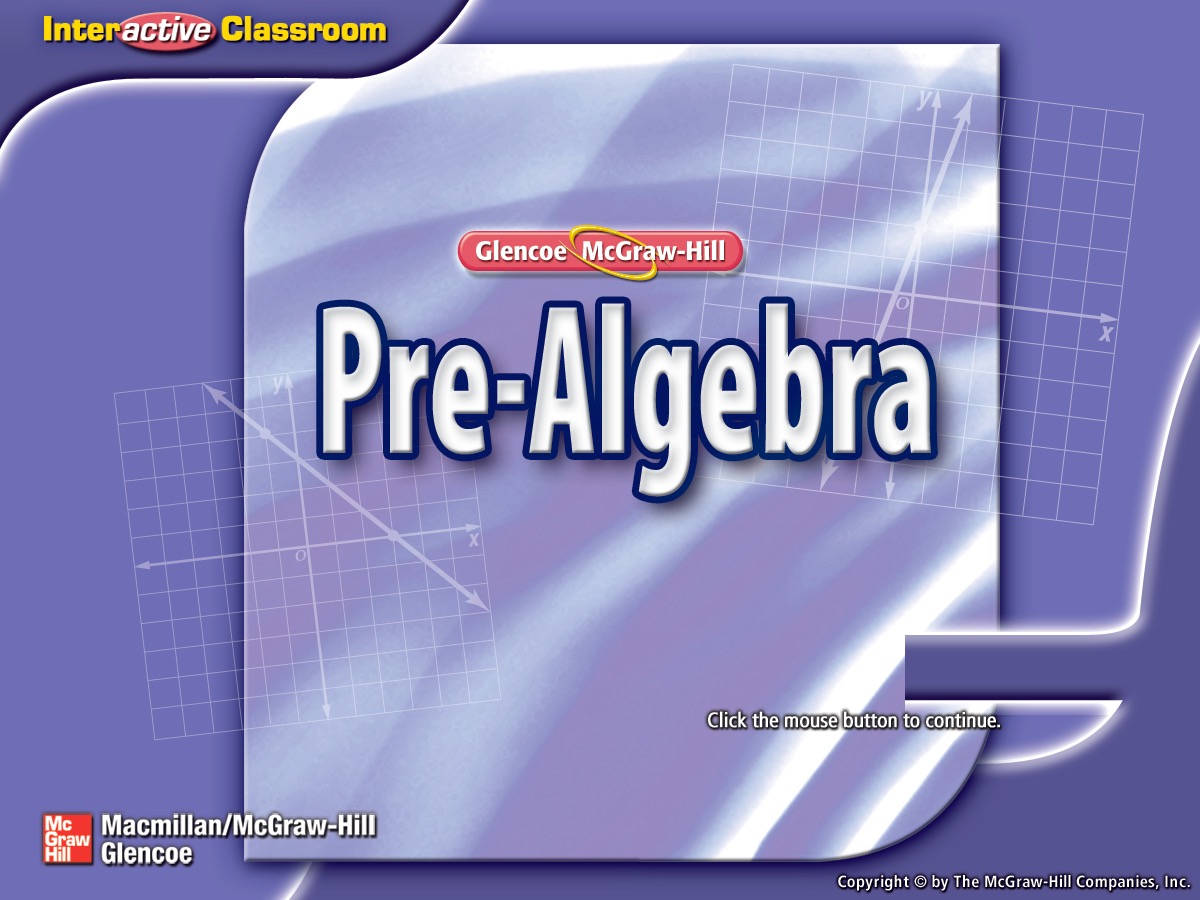 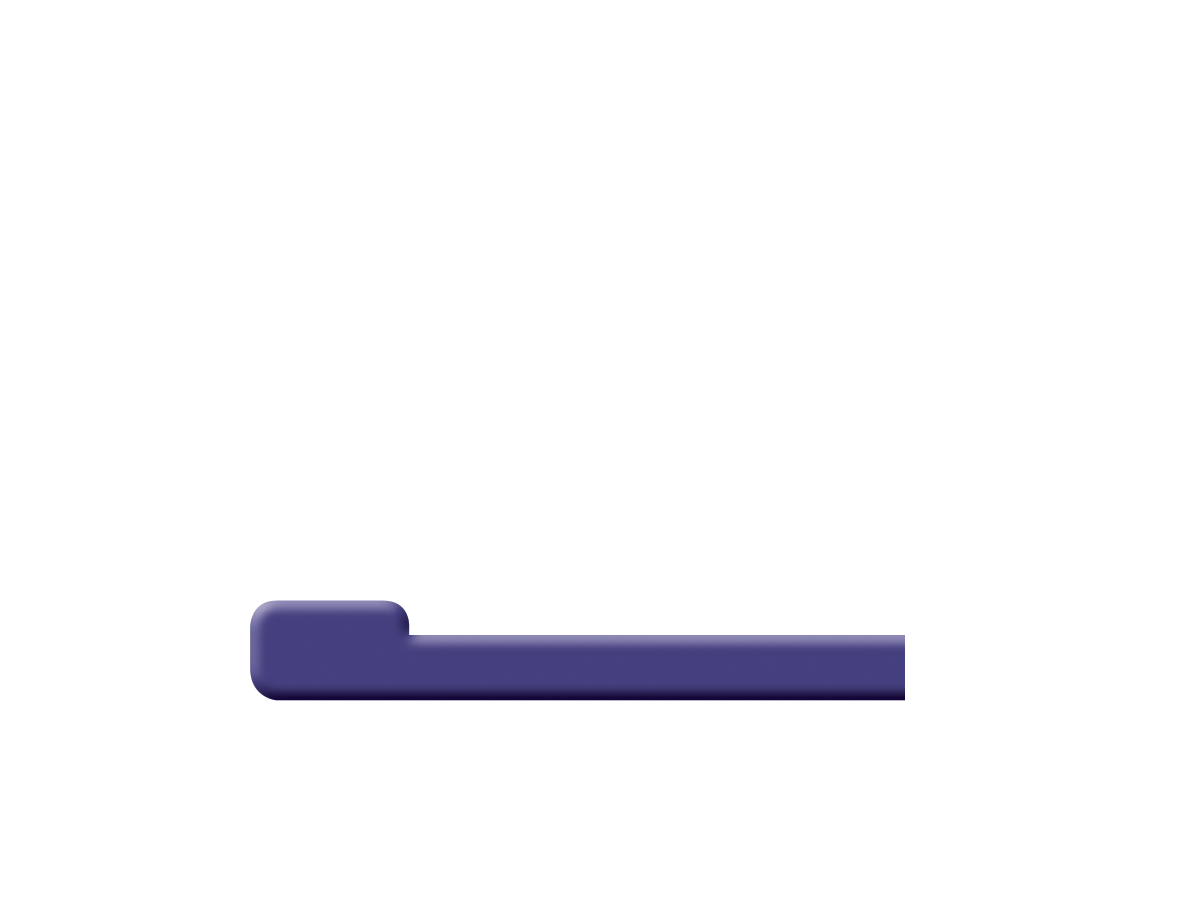 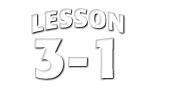 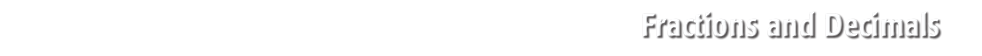 Splash Screen
Five-Minute Check (over Lesson 2–7)
Then/Now
New Vocabulary
Example 1:	Write a Fraction as a Terminating Decimal
Example 2:	Write Fractions as Repeating Decimals
Concept Summary:  Fraction-Decimal Equivalents
Example 3:	Real-World Example: Write a Fraction as a Decimal
Example 4:	Compare Fractions and Decimals
Example 5:	Real-World Example: Compare Fractions Using Decimals
Lesson Menu
A.	–8
B.	
C.	2
D.	8
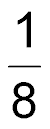 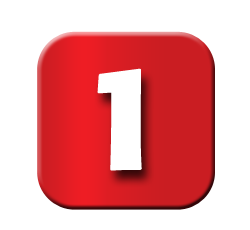 Evaluate the expression |a| if a = –8.
5-Minute Check 1
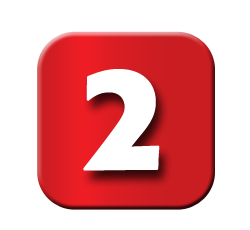 Evaluate the expression b + c if b = 2 and c = –5.
A.	–7
B.	–3
C.	3
D.	7
5-Minute Check 2
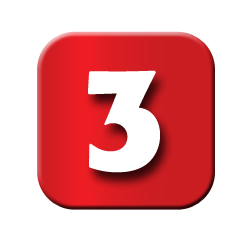 Evaluate the expression –3a if a = –8.
A.	24
B.	18
C.	–11
D.	–24
5-Minute Check 3
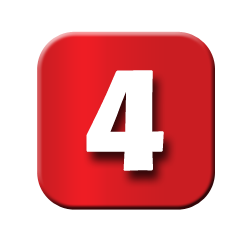 Evaluate the expression c – a if a = –8 and c = –5.
A.	–13
B.	–12
C.	3
D.	13
5-Minute Check 4
A.	–8
B.	–4
C.	
D.	4
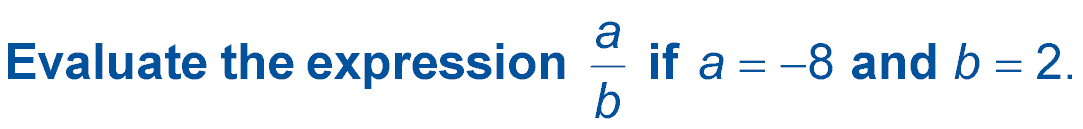 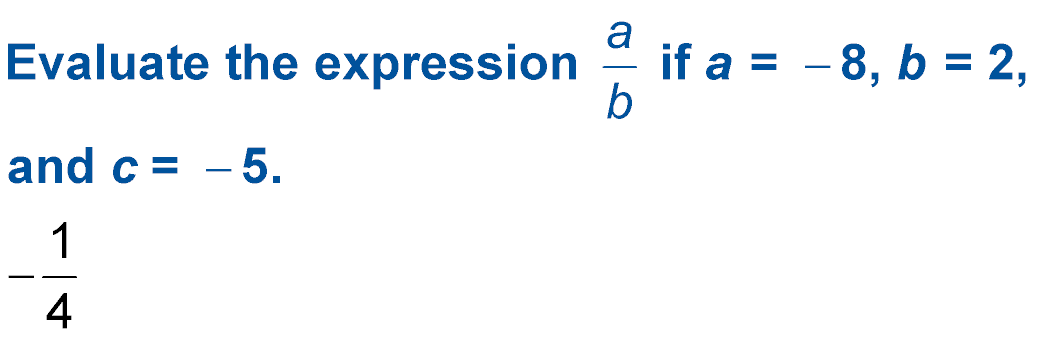 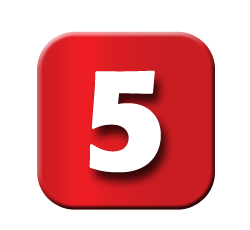 5-Minute Check 5
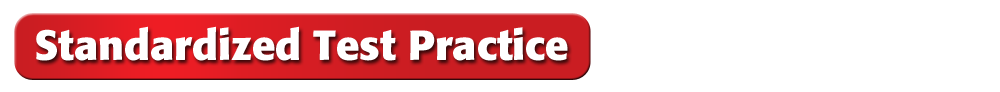 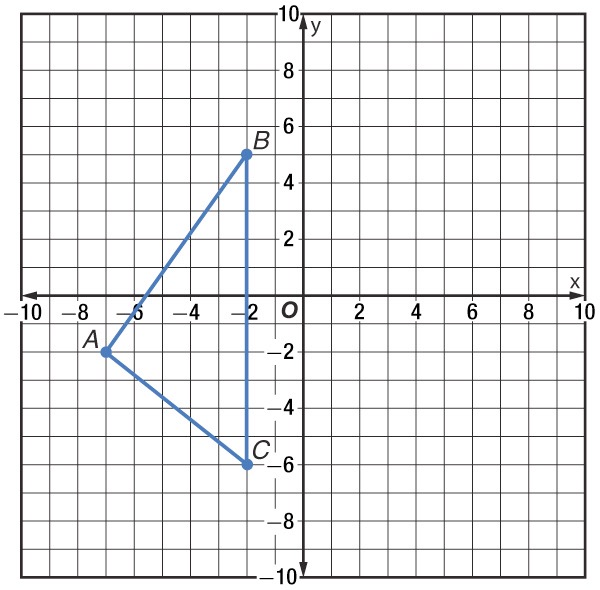 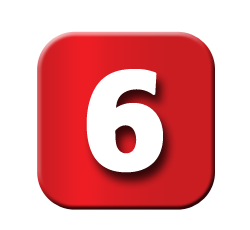 Triangle ABC is shown on the coordinate plane. Find the coordinates of the vertices of the image of the triangle ABC reflected over the y-axis.
A'(7, 2), B'(2, 3), C'(2, 6)
B.	A'(–7, 2), B'(–2, –3), C'(–2, 6)
C.	A'(7, –2), B'(2, 5), C'(2, –6)
D.	A'(–7, –2), B'(–2, 3), C'(–2, –6)
5-Minute Check 6
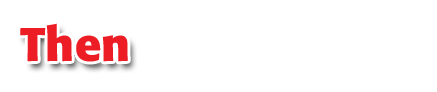 You have used a number line to graph integers. (Lesson 2–1)
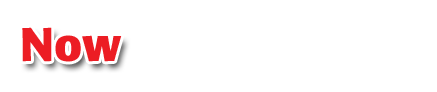 Write fractions as terminating or repeating decimals.
Compare fractions and decimals.
Then/Now
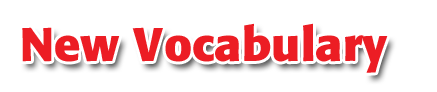 terminating decimal
repeating decimal
bar notation
Vocabulary
Division ends when the remainder is 0.
Write a Fraction as a Terminating Decimal
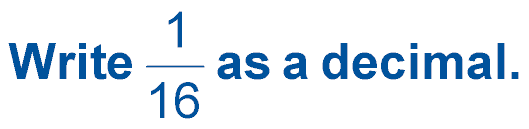 Method 1 Use paper and pencil.
Place the decimal point. Annex zeros and divide as with whole numbers.
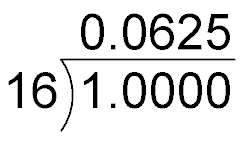 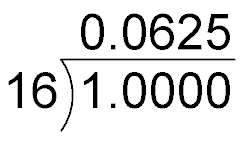 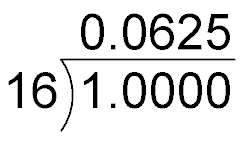 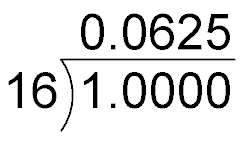 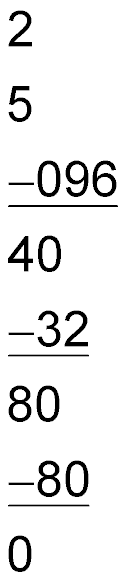 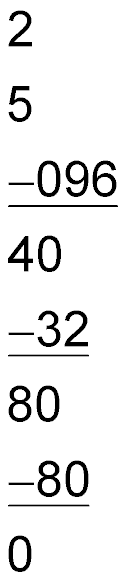 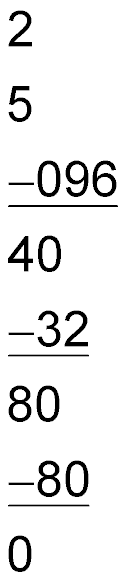 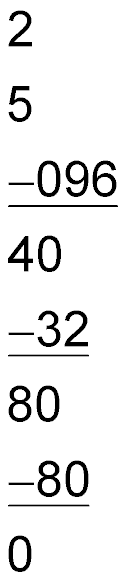 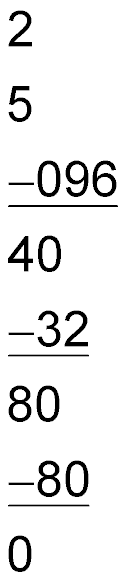 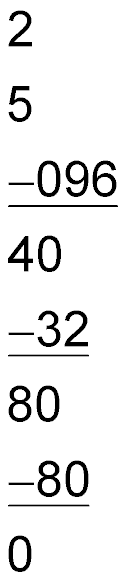 Example 1
÷
1	16	0.0625
ENTER
Write a Fraction as a Terminating Decimal
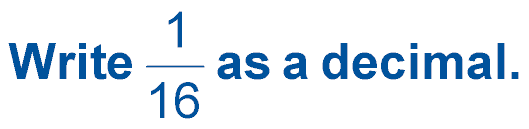 Method 2 Use a calculator.
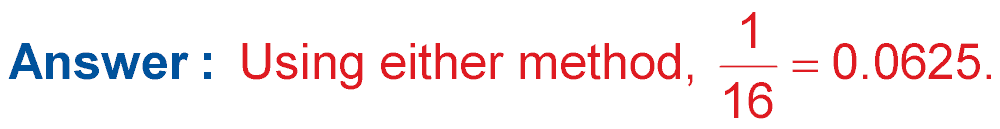 Example 1
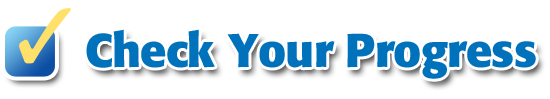 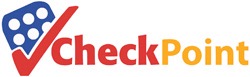 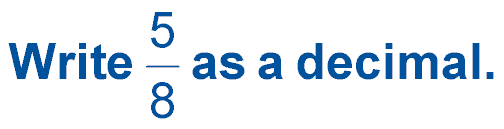 A.	0.58
B.	0.625
C.	0.725
D.	5.8
Example 1
Write Fractions as Repeating Decimals
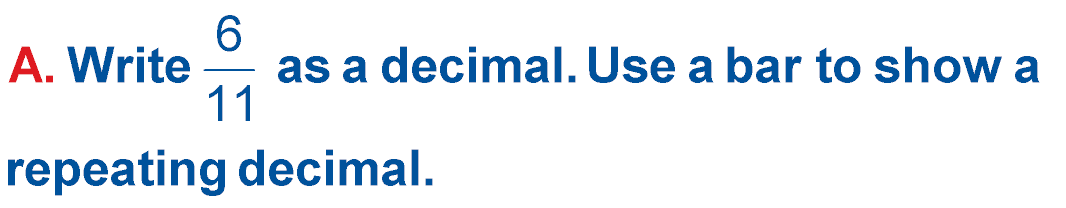 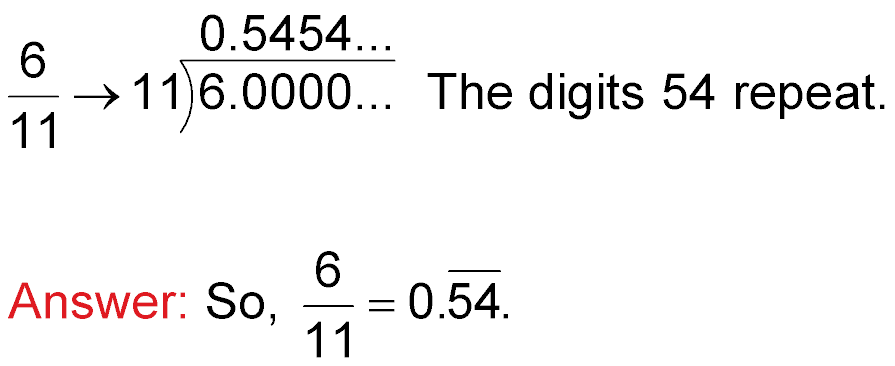 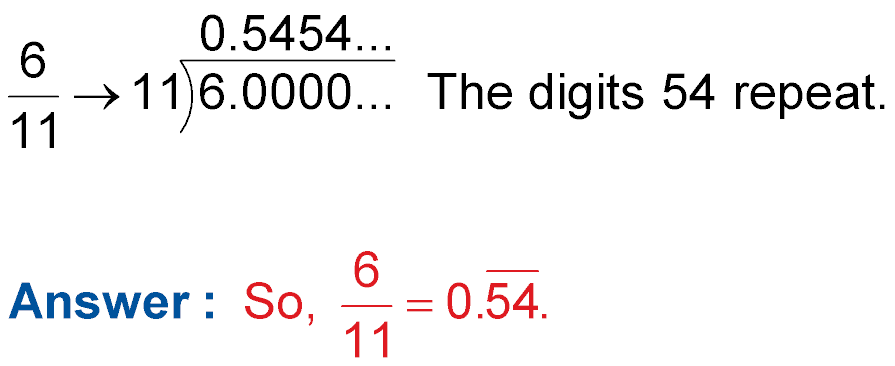 Example 2
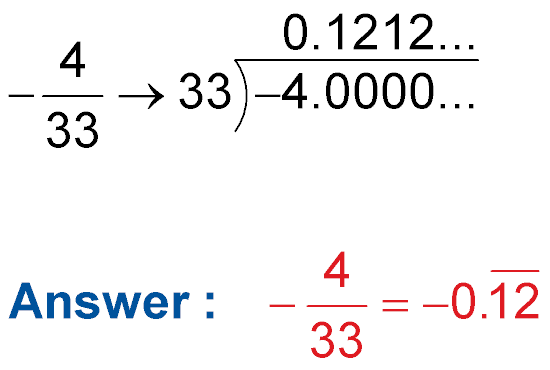 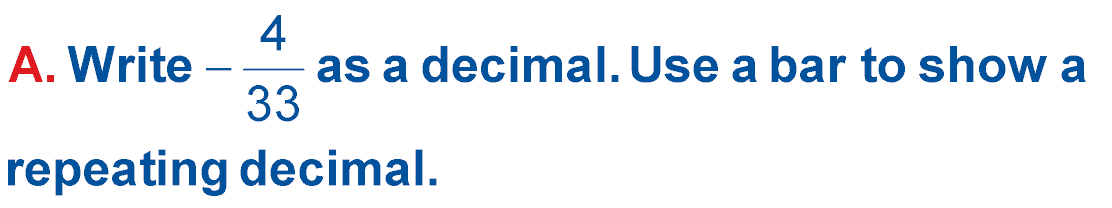 Answer: So,                     .
B.
Write Fractions as Repeating Decimals
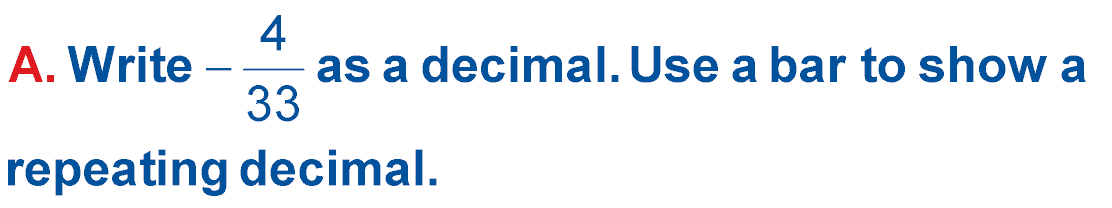 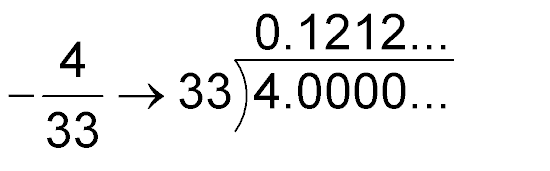 The digits 12 repeat.
Example 2
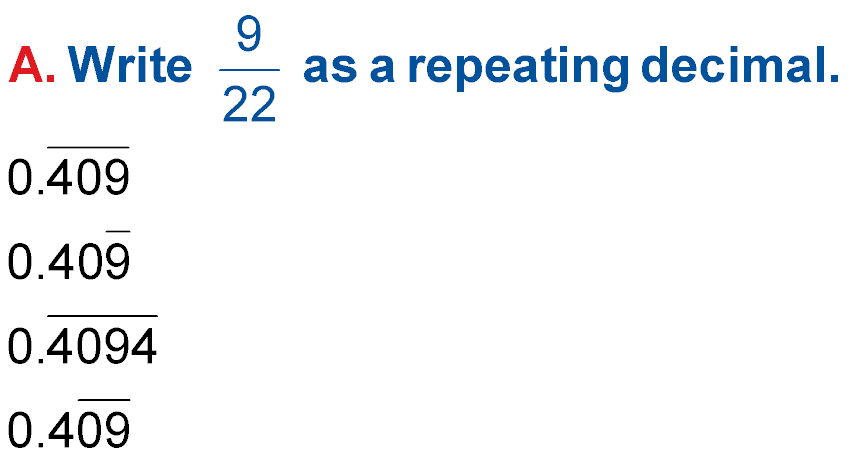 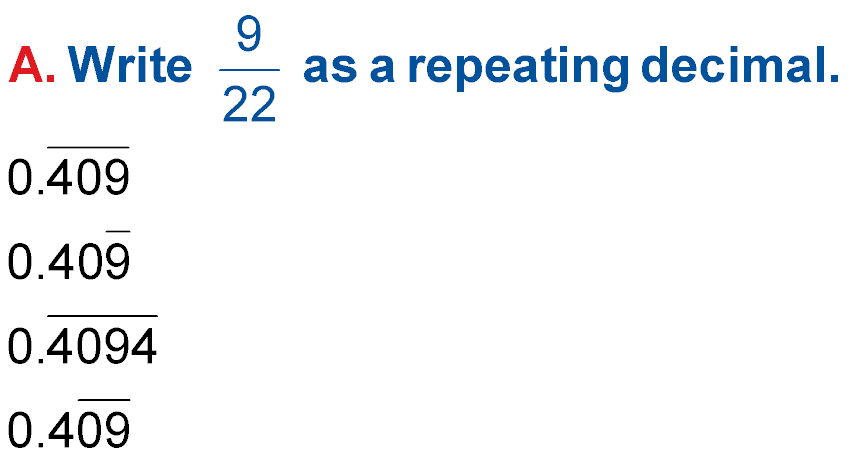 A.	
B.	
C.	
D.
A.
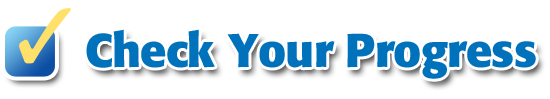 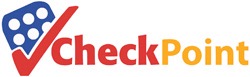 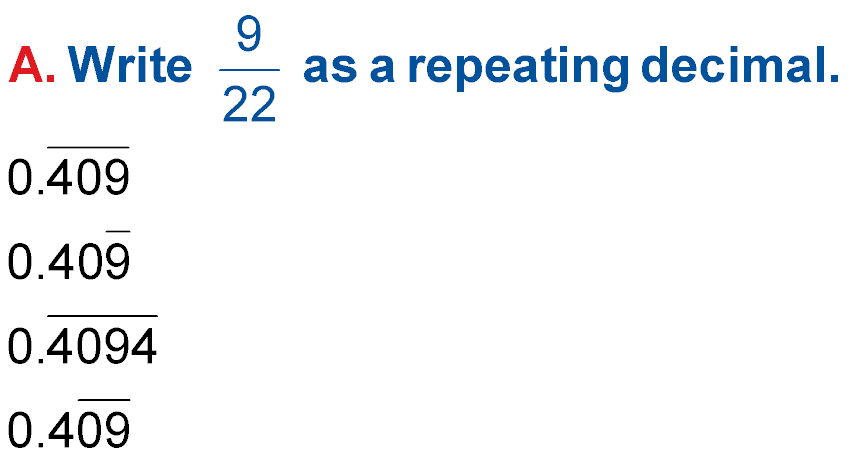 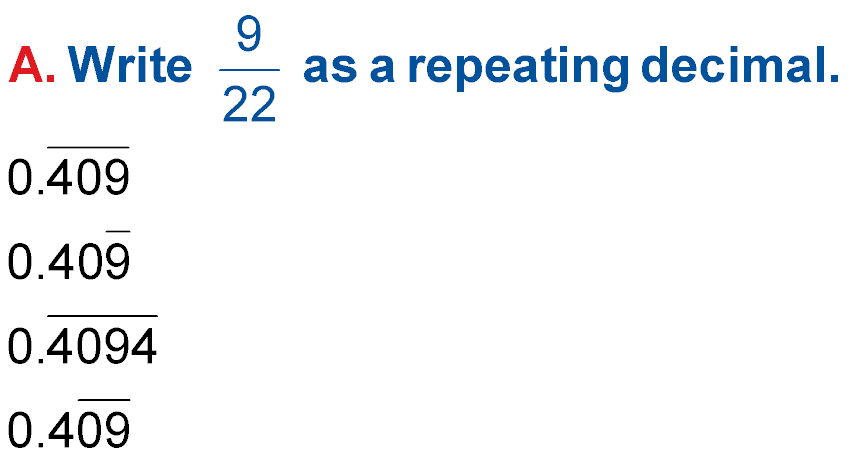 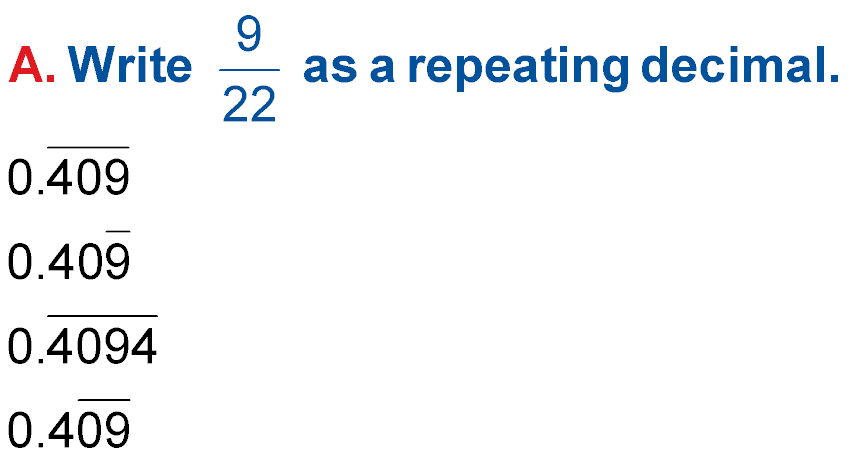 Example 2
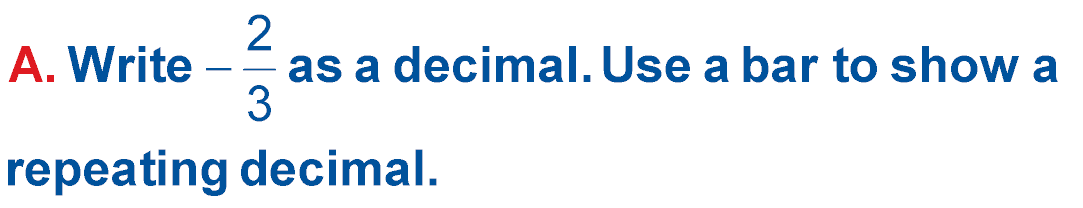 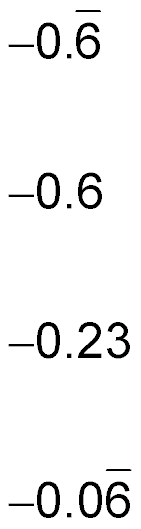 A.	
B.	
C.	
D.
B.
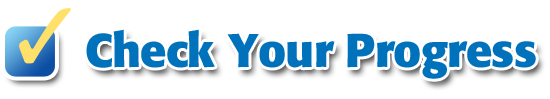 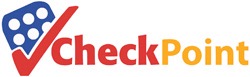 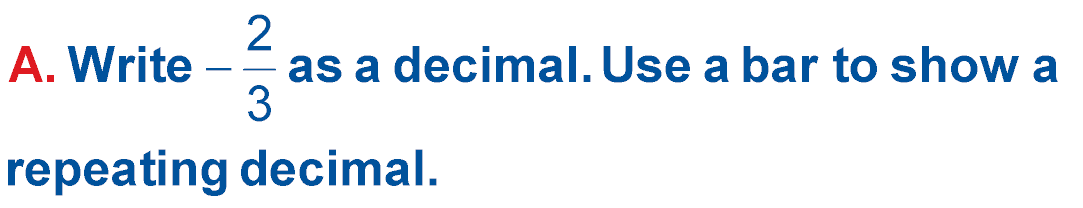 Example 2
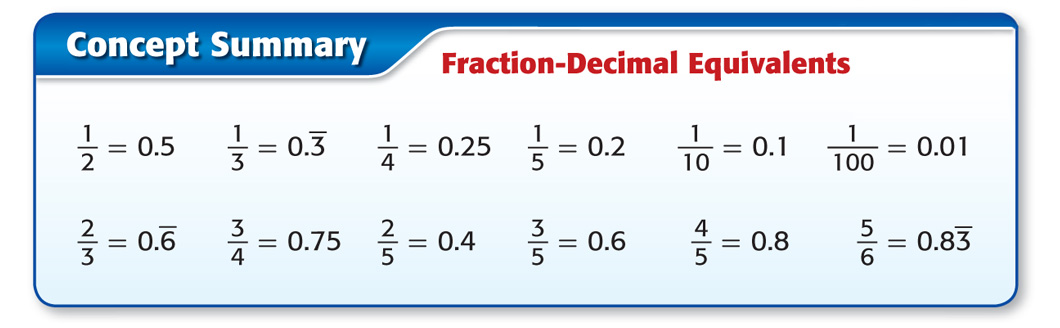 Concept
Write a Fraction as a Decimal
SOCCER  Camille’s soccer team won 32 out of 44 games to make it to the championships. To the nearest thousandth, find the team’s rate of winning.
Divide the number of games they won, 32, by the number of games they played, 44.
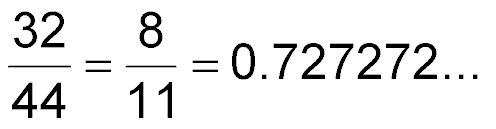 Look at the digit to the right of the thousandths place. Round down since 2 < 5.
Answer: 	Camille’s soccer team won 0.727 of the time.
Example 3
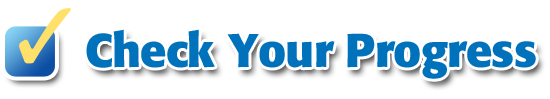 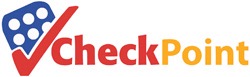 FIELD TRIPS  The results of a poll showed that 16 out of 24 students in Ms. Brown’s class would prefer going to the planetarium rather than the arboretum.  To the nearest thousandth, what part of the class preferred going to the planetarium?
A.	0.007
B.	0.667
C.	0.700
D.	16.24
Example 3
Answer:
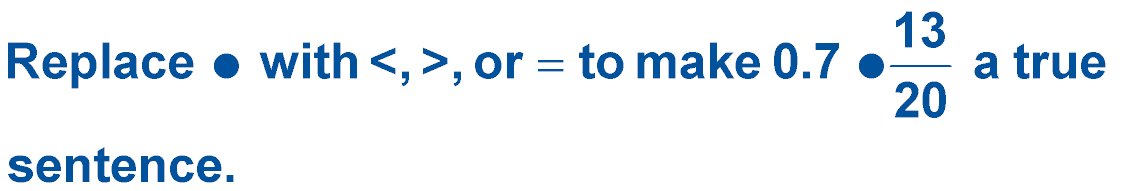 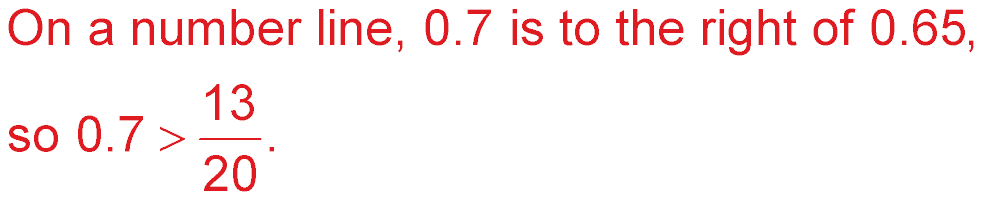 A.
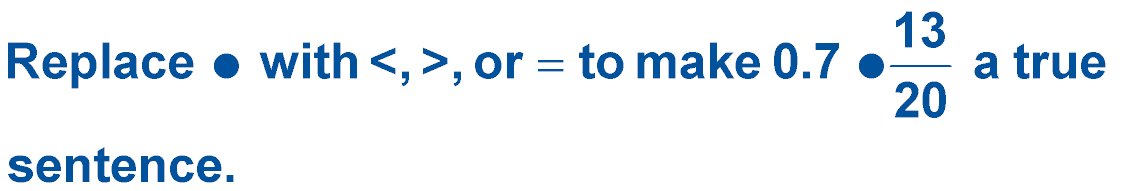 Compare Fractions and Decimals
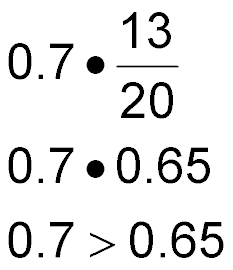 Write the sentence.
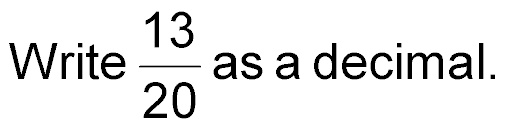 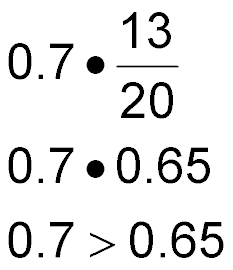 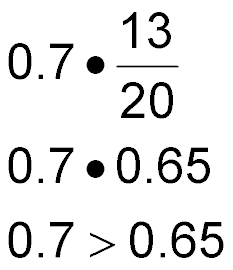 In the tenths place, 7 > 6.
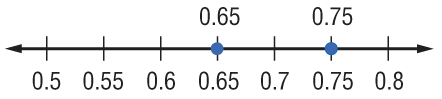 Example 4
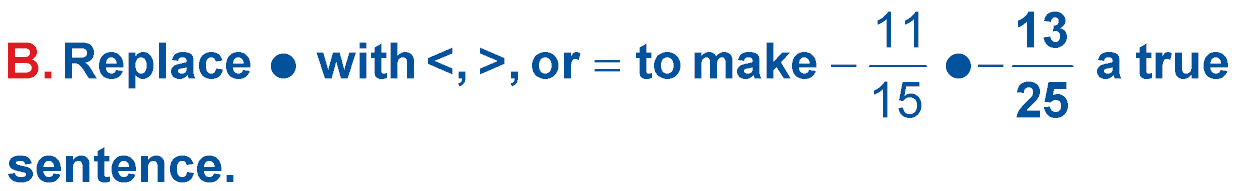 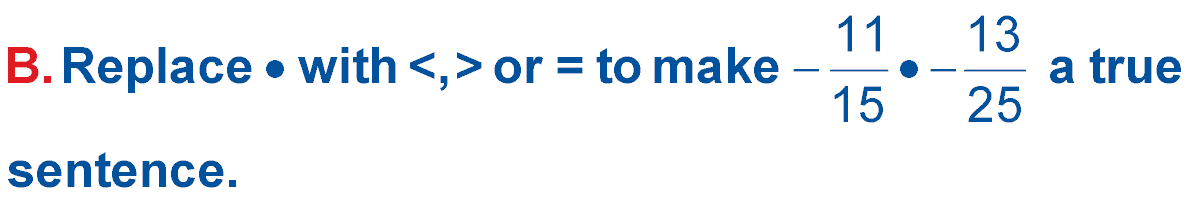 Compare Fractions and Decimals
Write the fractions as decimals and then compare the decimals.
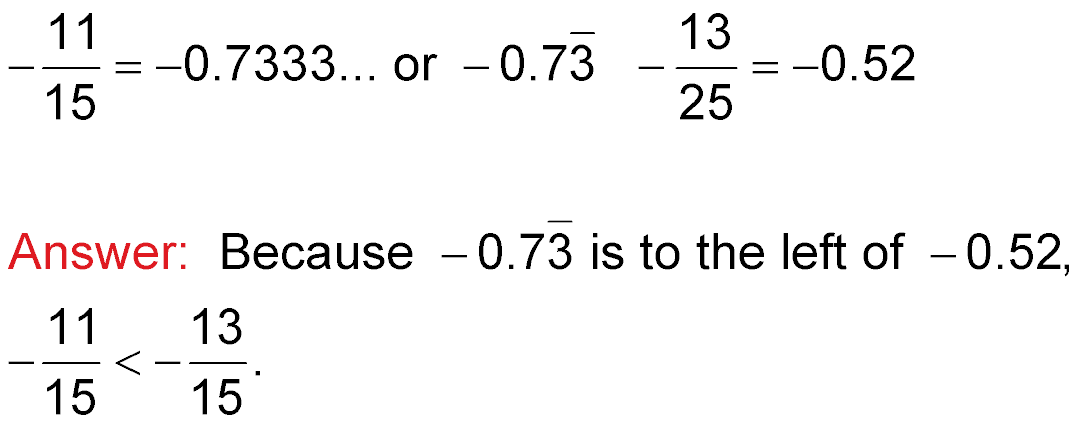 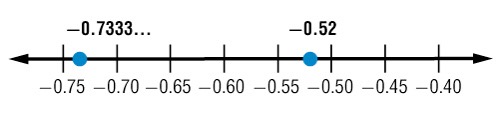 Example 4
Compare Fractions and Decimals
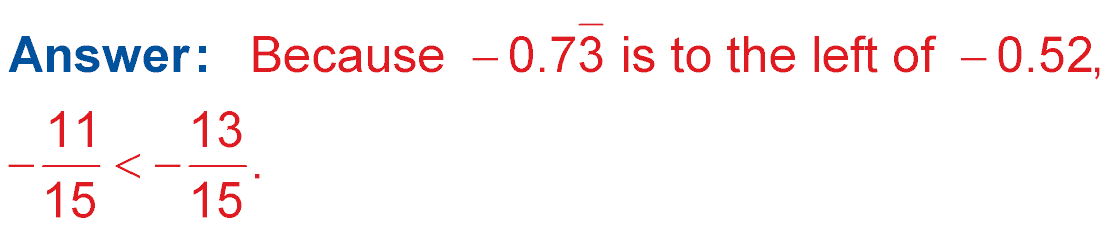 Example 4
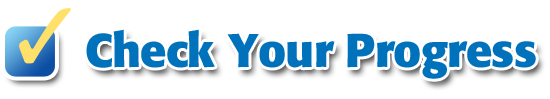 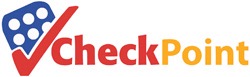 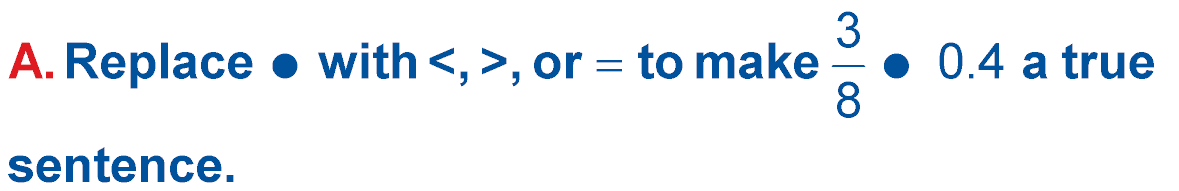 A.	<
B.	>
C.	=
D.	none of the above
Example 4
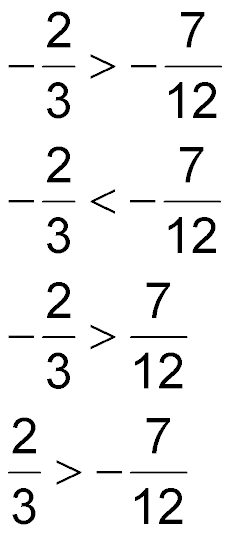 A.	
B.	
C.	
D.
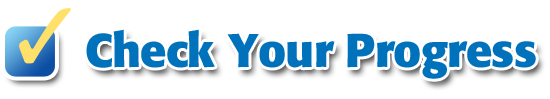 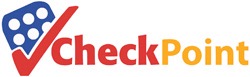 B. Which statement is true?
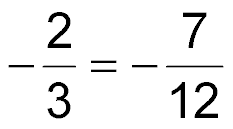 Example 4
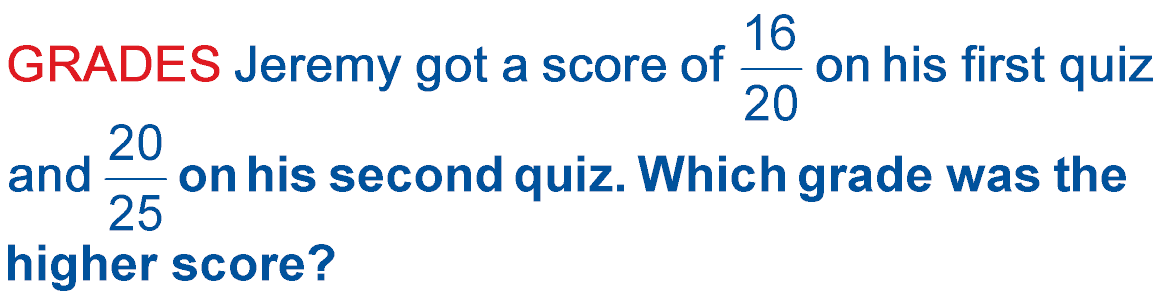 GRADES  Jeremy got a score of       on his first quiz and       on his second quiz. Which grade was the higher score?
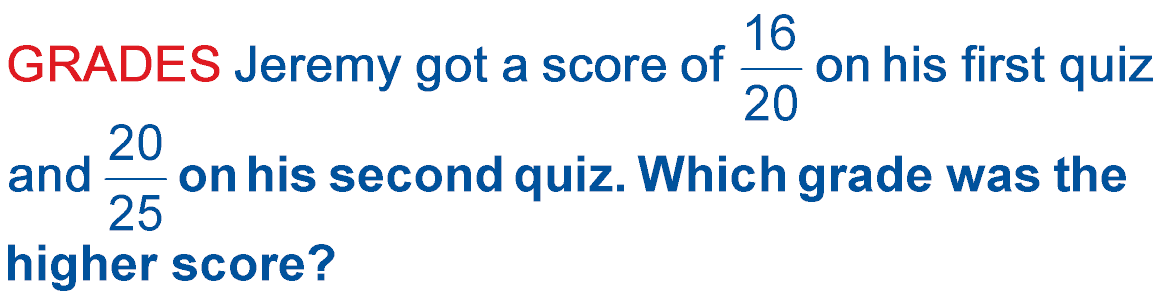 Compare Fractions Using Decimals
Write the fractions as decimals and then compare the decimals.
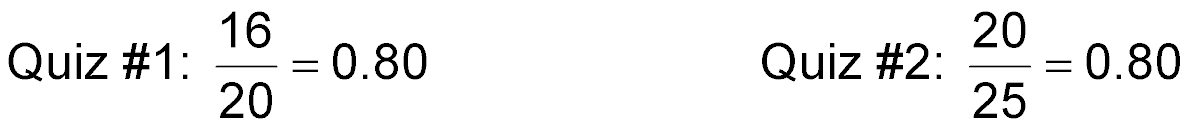 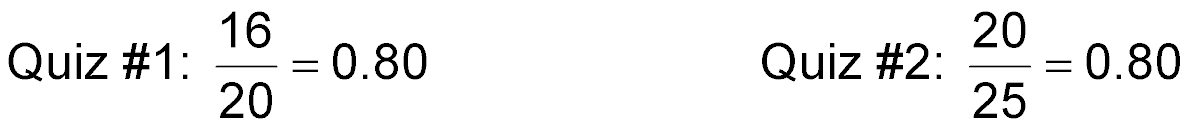 Answer: 	The scores were the same, 0.80.
Example 5
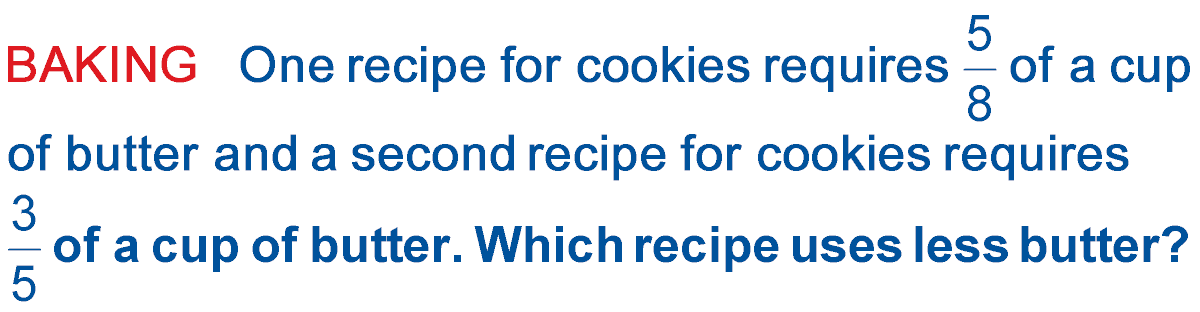 BAKING  One recipe for cookies requires     of a cup of butter and a second recipe for cookies requires         of a cup of butter. Which recipe uses less butter?
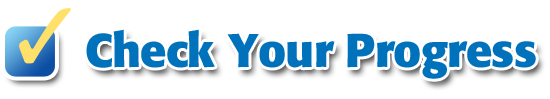 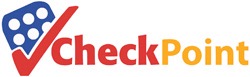 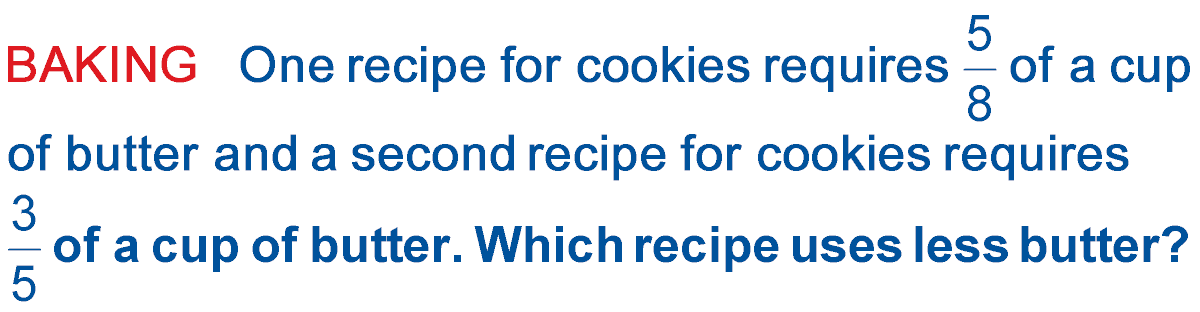 A.	the first recipe
B.	the second recipe
C.	both use the same amount
D.	cannot be determined
Example 5
End of the Lesson